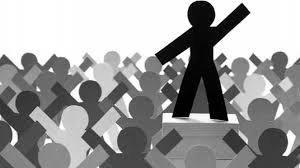 স্বাগতম
আজকের পাঠে সবাইকে শুভেচ্ছা
শিক্ষক পরিচিতি
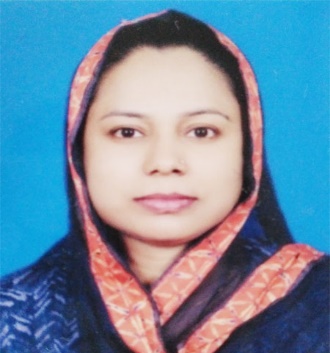 নামঃ   নাজনীন হক			 
পদবিঃ  প্রভাষক (রাষ্ট্রবিজ্ঞান )		 
ইসলামপুর (কালিপুর ) এম .আই. ফাযিল মাদ্রাসা
ভৈরব, কিশোরগঞ্জ ।
পূর্বজ্ঞান যাচাই
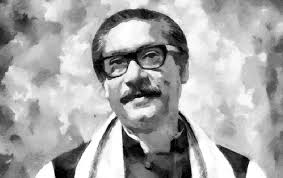 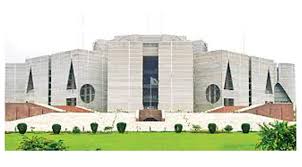 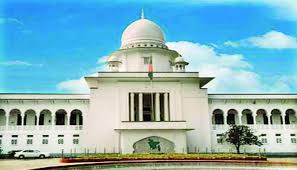 সুশাসন প্রতিষ্ঠা
ছবিগুলোতে তোমরা কি দেখতে পাচ্ছ?
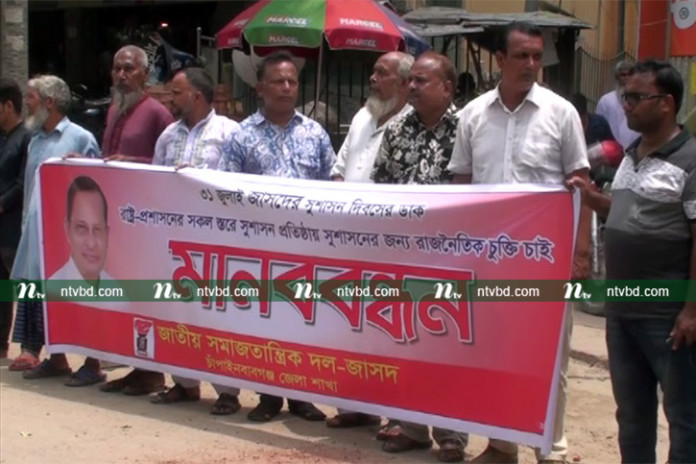 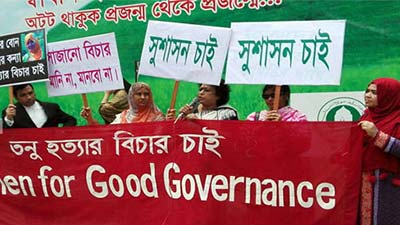 শিখনফল
সুশাসন কাকে বলে?
যে সরকার দেশ পরিচালনায় সাংবিধানিক এবং আইনগত বিধিমালার অধীনে থেকে সততা ও নিষ্ঠার সাথে কাজ করে,নাগরিক অধিকার রক্ষায় ও জনকল্যাণে সবচেয়ে বেশি সফলতার পরিচয় দেয় তাই সুশাসন।
সুশাসনের উপাদান ও  বৈশিষ্ট্য
দায়িত্বশীলতা
স্বচ্চতা
অংশগ্রহণমূলক প্রক্রিয়া
আইনের শাসন
বৈধতা
নৈতিক মূল্যবোধ
দক্ষতা
বিকেন্দ্রীকরণ
জবাবদিহিতা
সততা
স্বাধীন বিচার বিভাগ
সুশীল সমাজ
পেশাদারিত্ব
গ্রহণযোগ্যতা
প্রচার মাধ্যমের স্বাধীনতা
একক  কাজ
১।  সুশাসন ৩টি বৈশিষ্ট্য লেখ ।
সুশাসনের ৩টি বৈশিষ্ট্য হলোঃ
১। স্বচ্চতা ২।জবাবদিহিতা ৩।আইনের শাসন
দলীয় কাজ
202০ সালে বিশ্বব্যাংক প্রদত্ত সুশাসনের স্তম্ভ কয়টি ও কি কি?
202০ সালে বিশ্বব্যাংক প্রদত্ত সুশাসনের স্তম্ভ চারটি। 
যথা-১।দায়িত্বশীলতা ২।স্বচ্চতা ৩।আইনি কাঠামো ও ৪।অংশগ্রহণ
মূল্যায়ন
১। সরকার পরিচালনার দক্ষতা অনেকাংশে কিসের উপর নির্ভরশীল ?
২।সরকার পরিচালনায় প্রশাসনের কোনটি নিশ্চিত করা প্রয়োজন?
৩।কোনটি সুশাসনের নিয়ামক?
উত্তরমালা
১। সুশাসনের ২।জবাবদিহিতা ৩।আইনের শাসন প্রতিষ্ঠা
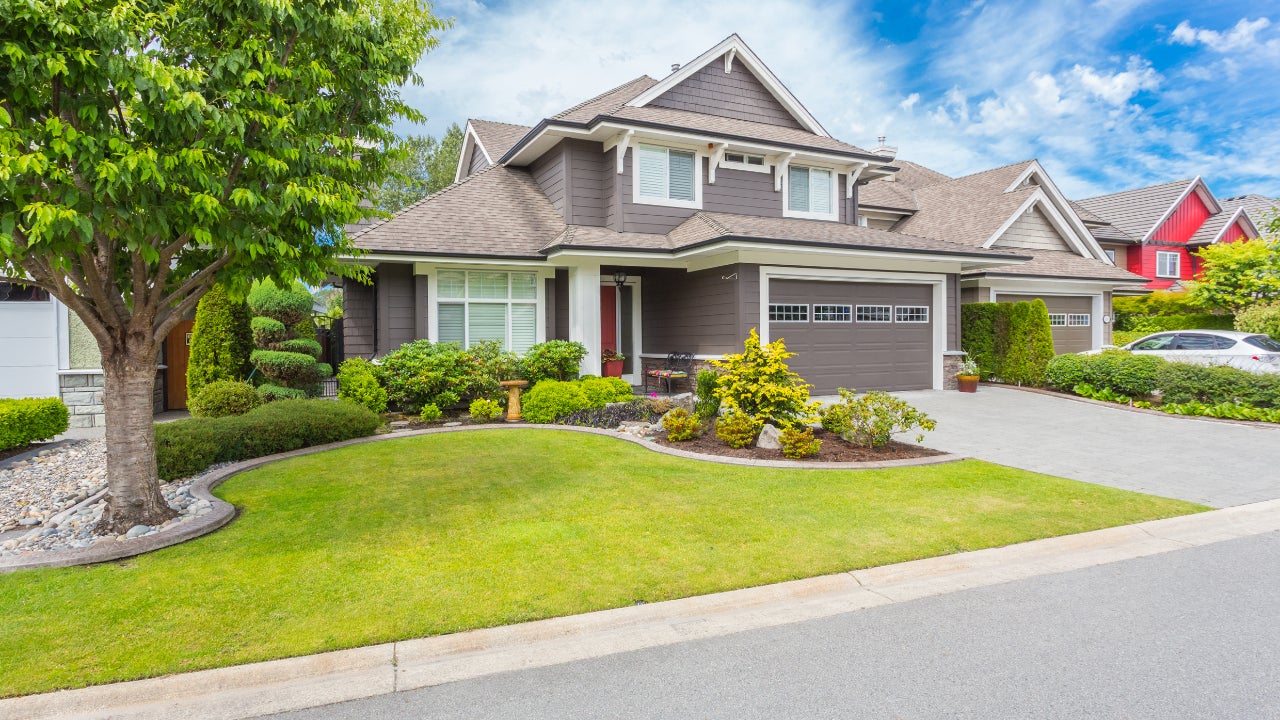 বাড়ির কাজ
সুশাসনের উপাদান ও  বৈশিষ্ট্যগুলো আলোচনা কর।